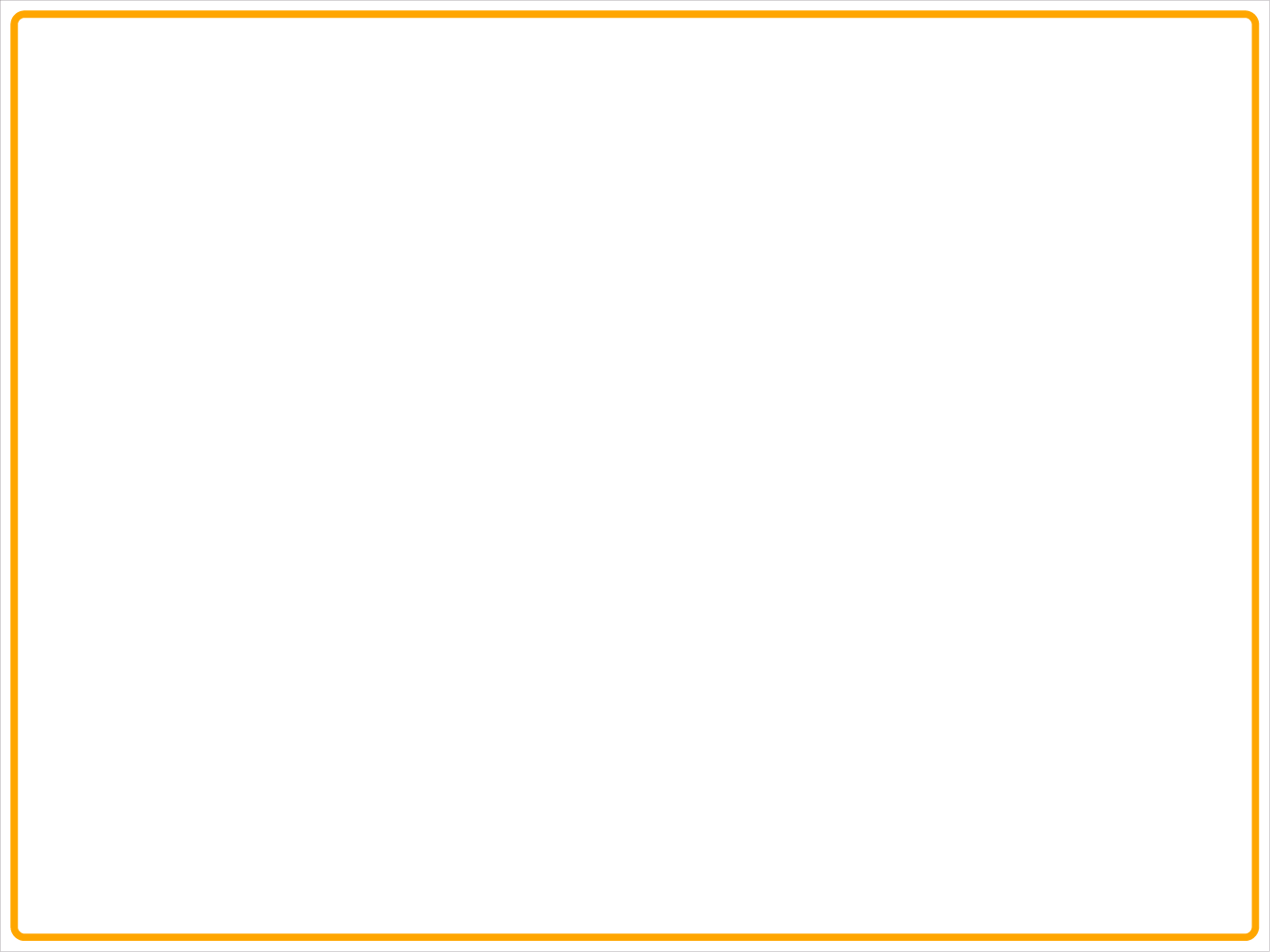 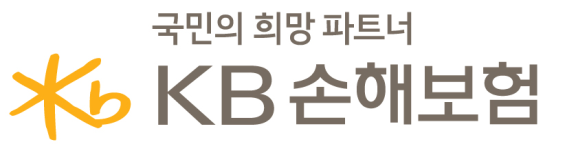 수     신 : 취업지원센터
참     조 : 취업담당자
제     목 : KB손해보험  RFC사업부 대졸 영업사원 모집
 
KB손해보험 RFC영업부에서 아래와 같이 젊고 유능한 인재를 모집 하오니, 많은 지원 바랍니다.
 
KB손해보험 RFC사업부는 KB손해보험의 유일한 대졸 금융영업 전문가를 양성하는 부서로써 젊고 유능한 인재를 발굴하여 영업전문가, 영업관리자로 육성하여 KB손해보험의 미래를 이끌어 갈 인재를 육성하는 부서입니다.   
 
-   아     래   -
 
1. 모집부문 : 종합금융(보험,카드,대출, 등) 영업
 
2. 업무내역
   가. 종합금융 영업 및 재무설계 
   
 3. 자격요건
    가. 졸업예정자 및 졸업자
    나. 연령 98년생~
 
4. 연봉 및 근무환경
    가. 연  봉 :  성과에 따른 차등지급(부서평균 6,300만원이상)
    나. 근무지 :  KB손해보험 RFC 사업부
    다.복리후생: 자녀학자금 지원(출산,입학,장학 등),정착지원금, 노트북, 경조사 등등
                      
5. 제출서류 및 접수방법
   가. 이력서 및 자기소개서 (연락처 기재 및 사진첨부 필수, 자유양식)
   나 접수기간 : 2021.06.03 ~ 2021.06.15
   다. 접수방법 : E-mail 서류접수
   라. E-mail 주소 : mode74@kbinsure.co.kr
   마. 면접장소 : 서울 중구 세종대로 17, WISE TOWER 10층
   바. 담당 : RFC사업부 주 현 노  지점장  (02-3149-9912 , 010-8921-1021)
   사. 문의사항은 담당자에게 연락바랍니다.
KB손해보험주식회사
RFC  사업부
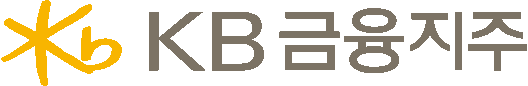